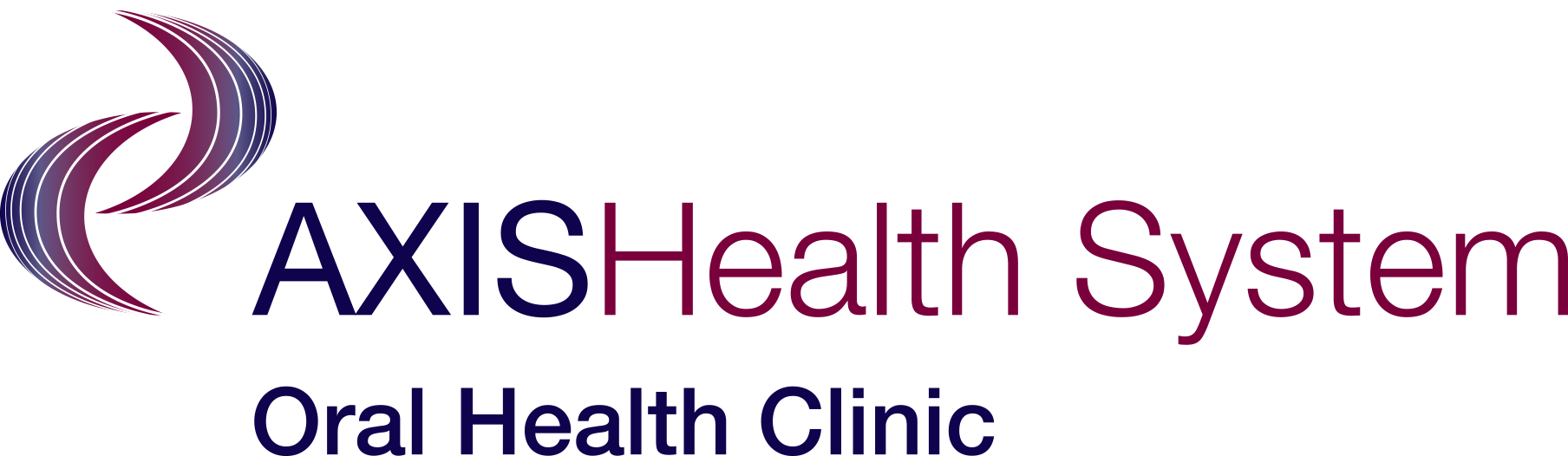 Kristine E. Hynes, DDS

Oral Health Director
Timeline to Present Status
October 2015 
I began serving as the dental provider for SJBHD and Oral Health Liaison to Axis Health System.
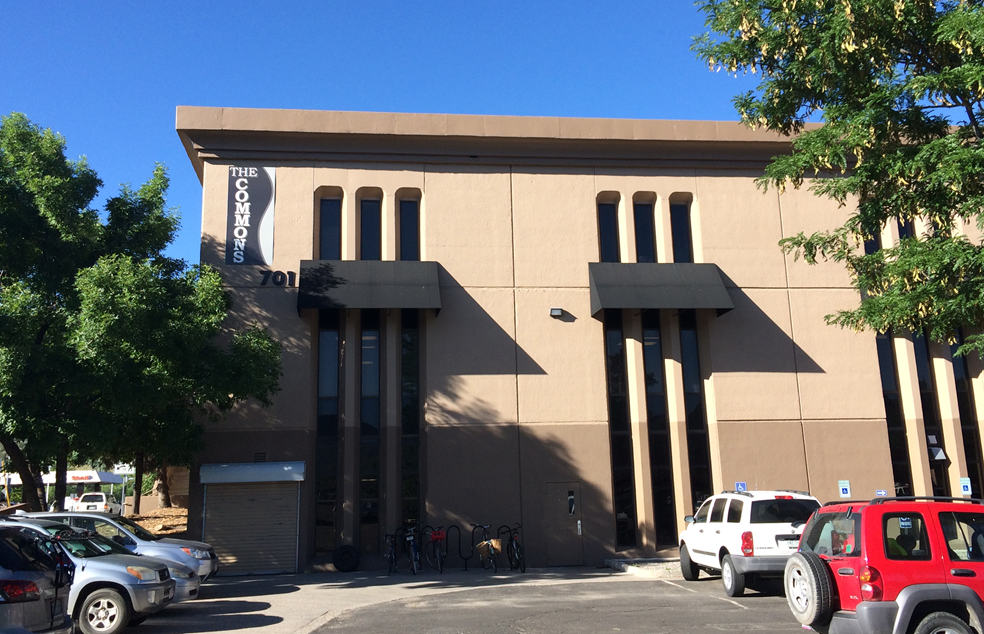 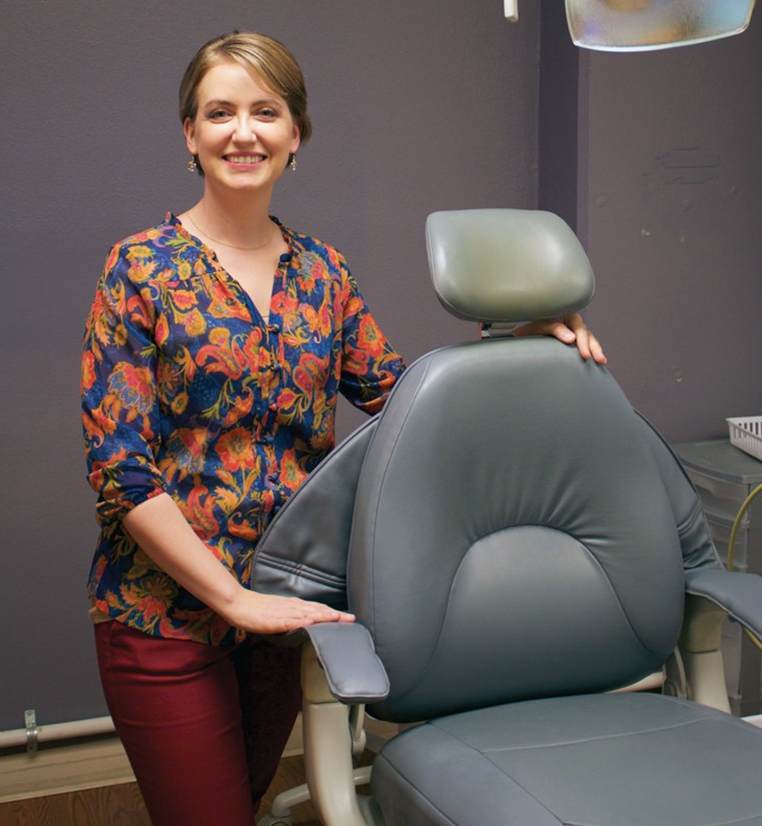 Timeline to Present Status
In late 2015, HRSA announced an Oral Health Service Expansion (OHSE) competitive grant opportunity and we submitted our application in January 2016. 
We were given a notice of award for the OHSE in June 2016 just a few weeks before our official transition from SJBHD to Axis Oral Health Clinic.
We also applied and were awarded a grant for equipment from Caring for Colorado.
Axis Health System (AHS), through La Plata Integrated Healthcare (a Federally Supported Health Center) completed a transition with SJBH to provide direct dental services as of July 2016.
Grant Funding
Axis Health System Oral Health Clinic appreciates the ongoing support of:
Health Resources and Services Administration (HRSA) 
Colorado Health Foundation 
Caring for Colorado
Timeline to Present Status
On July 18, 2016, the AHS Oral Health Clinic opened in Durango at 701 Camino del Rio in the Commons Building, and our staff began serving the dental needs of the community.
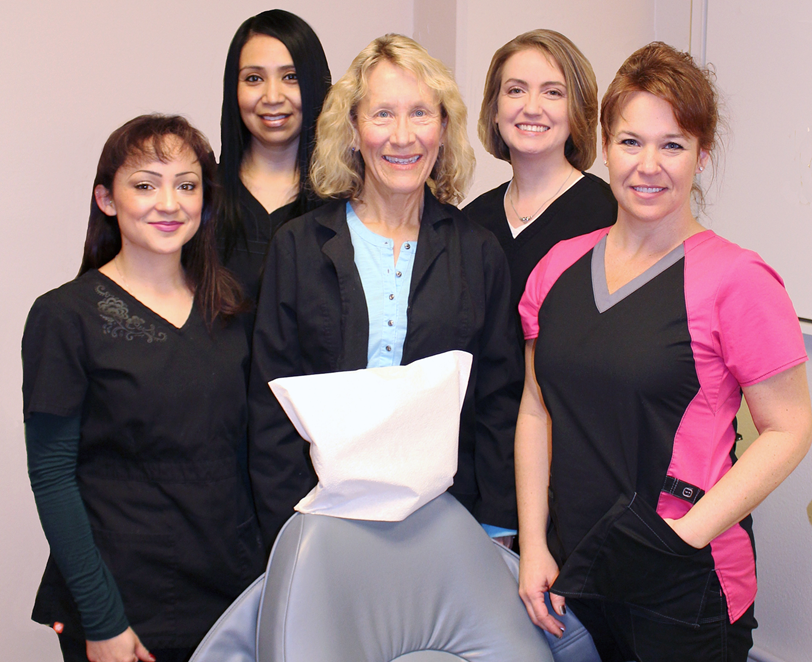 Timeline to Present Status
We identified several potential spaces for the expansion project and selected a recently vacated dental office on Colorado Ave.
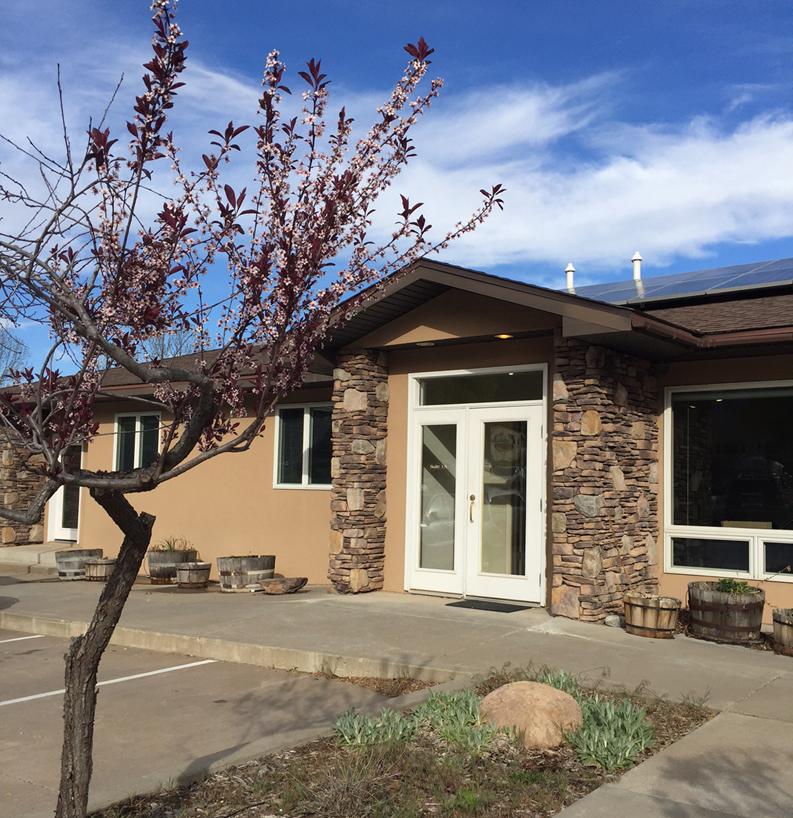 Timeline to Present Status
We opened our doors in our new location on May 2017 and recently had an open house for the community.
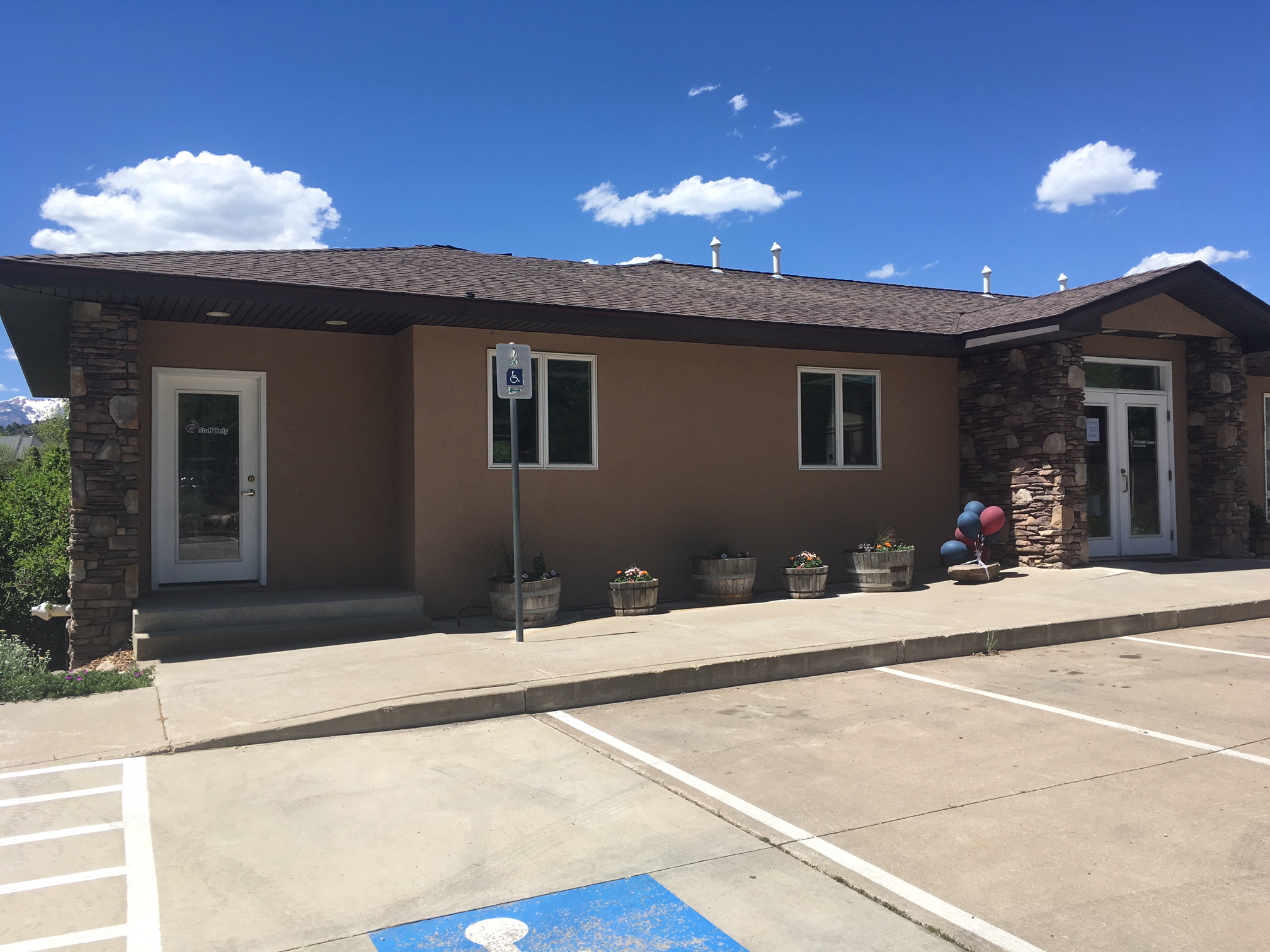 Oral Health Clinic (OHC) Team
Kristine Hynes DDS Oral Health Director
Andrew Grimm MHA, MPH Director of Integrated Clinics
Erin Linden RDH Oral Health Outreach Specialist
Jammy Templeton RDH Dental Hygienist
Connie Sanchez RDA Dental Assistant
Brianna Trujillo-Mestas Receptionist
Molly Malhmood Dental Assistant
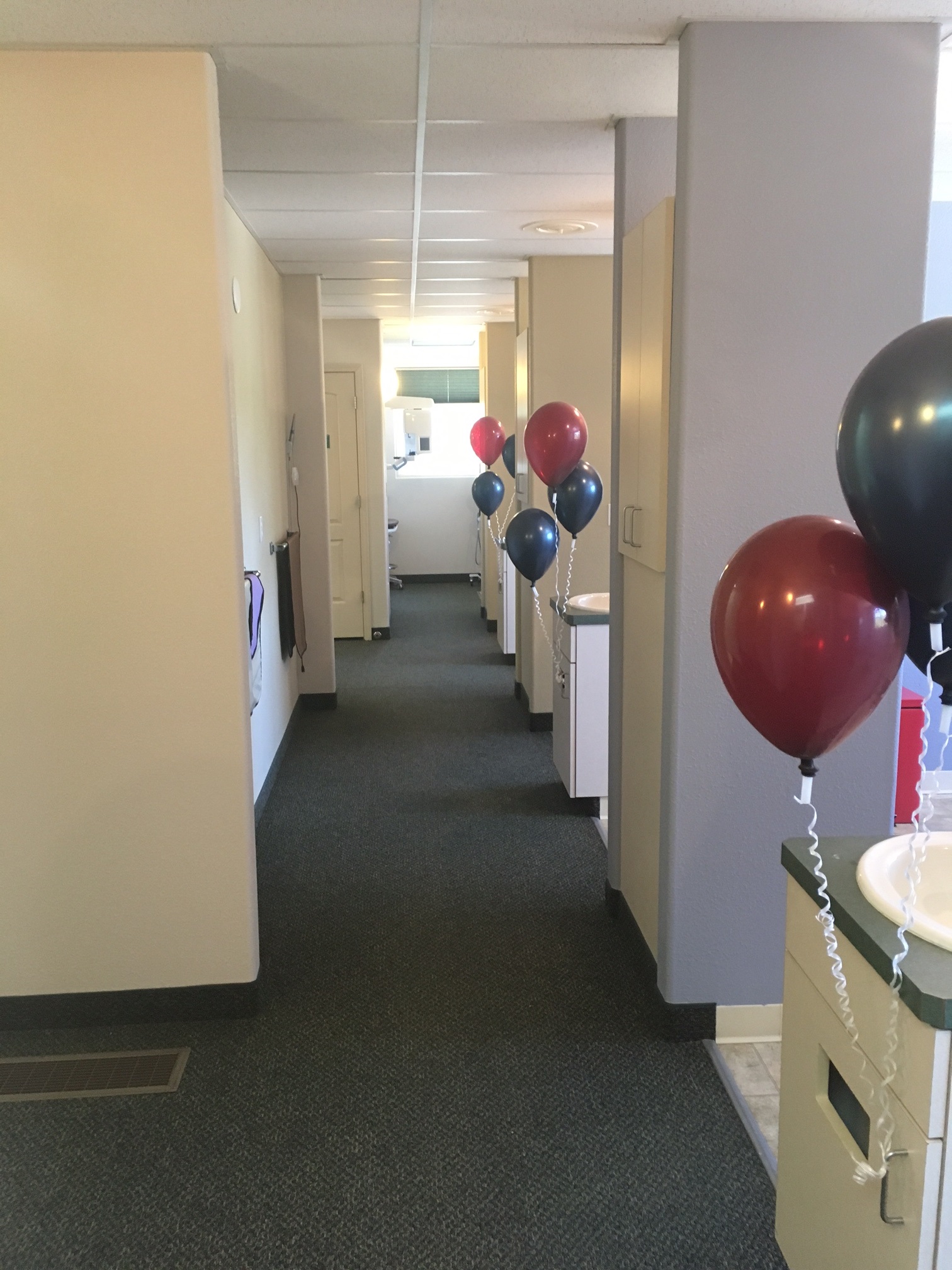 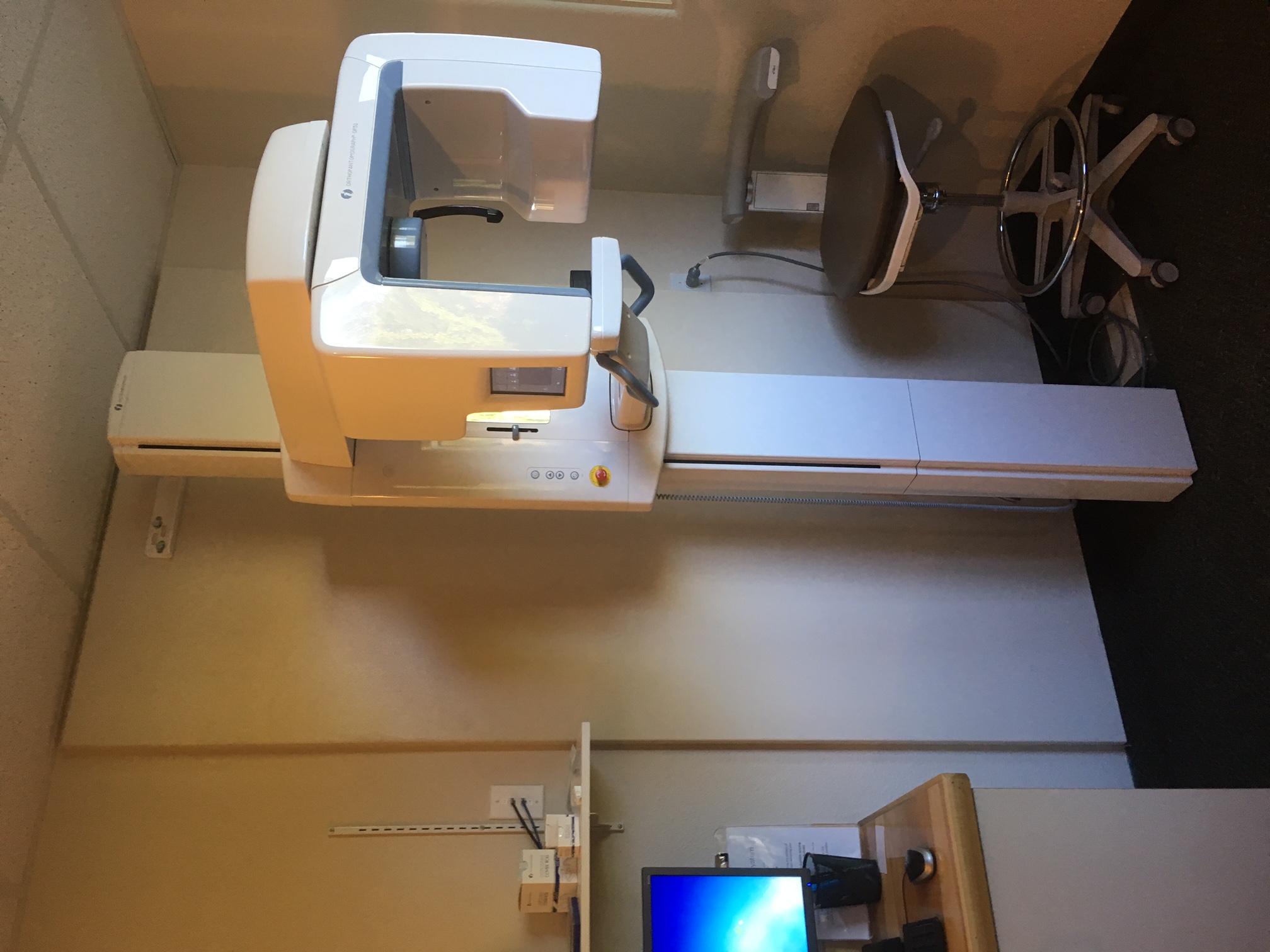 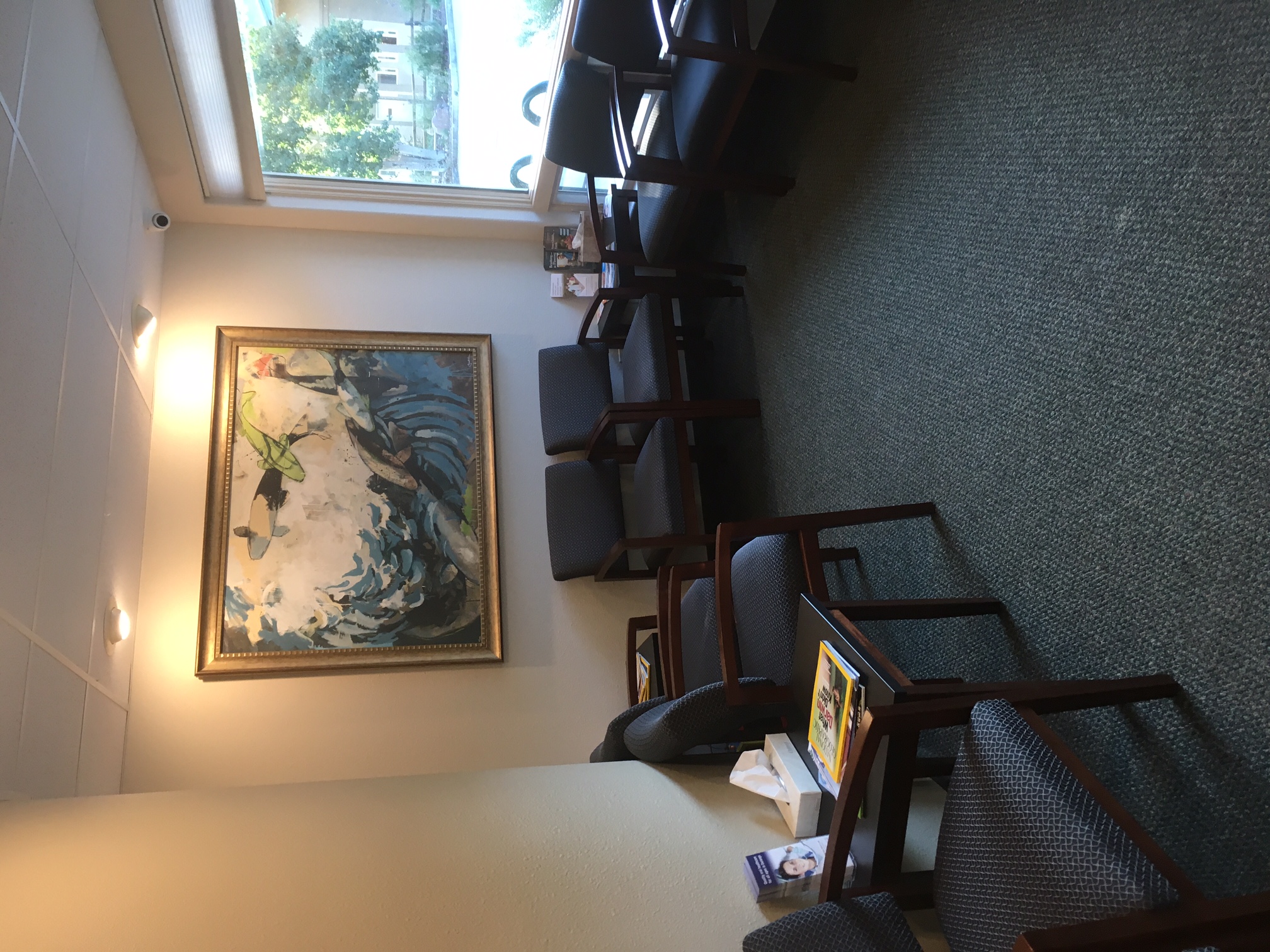 Services we offer to all patients:
Diagnostic services: exams, x-rays, etc.
Emergency treatment
Preventive services: cleanings, sealants, oral hygiene instruction, fluoride treatments
Extractions
Restorations
Non-surgical periodontal therapy
Services provided on a limited basis:
Root canal therapy
Crowns
Bridges
Partials and dentures

These procedures are considered higher level services which have to be offered on a limited basis due to the amount of resources required to complete them.
Sliding fee schedule
We offer a sliding fee scale for patients without dental insurance who meet eligibility requirements.
Factors: annual income, family size
Reasons for being ineligible: income over 200% FPL
Providers can apply for a conditional fee waiver for those patients who cannot afford the sliding fees. If approved, they would qualify for either a $0.00 or $5.00 nominal fee that would be accepted for thirty days.
Current challenges
Staff training and recruiting
Accommodating large numbers of emergency patients
Completing phase I treatment plans within 6 months
Developing our medical/dental integration project
EDR Development
Our successes
From July 2016-2017 
816 Unique patients
2003 Encounters
303 Emergencies
695 Preventive services
495 New patients
Breakdown of procedures performed
Diagnostic 53%
Preventive 14%
Restorative 13%
Oral Surgery 9%
Miscellaneous 7%
Non-surgical periodontal therapy 2%
Endodontics 1%
Dentures/Partials 1%
Contact information
Axis Oral Health Clinic
2530 Colorado Ave, Suite 1A
Durango, CO 81301

Office: (970)335-2442
Mobile: (970)403-9120
khynes@axishealthsystem.org